Vocabulary
On next page of Texas Chronicle, explain the following vocabulary terms. For each term you will need to write the word, define it, and draw an illustration to show understanding. (Pg. A20)
natural region				
plain				
landform
escarpment
aquifer
elevation
Coastal Plain Region ~ Location and Important Cities
The Regions of Texas
The Coastal Plain Region ~ Location
Located in the south and eastern part of the state
Part along the Gulf Coast is known as the Gulf Coastal Plain
Land starts at sea level and rises until it reaches the Balcones Escarpment.
Textbook page 30 ~ look at map
[Speaker Notes: Intro: Texas is so big that most of the countries’ natural features meet in this state. A natural region is an area made up of places that have the same physical features. The coastal plain is an area of low land that follows along the coast ~ the Gulf of Mexico for us.]
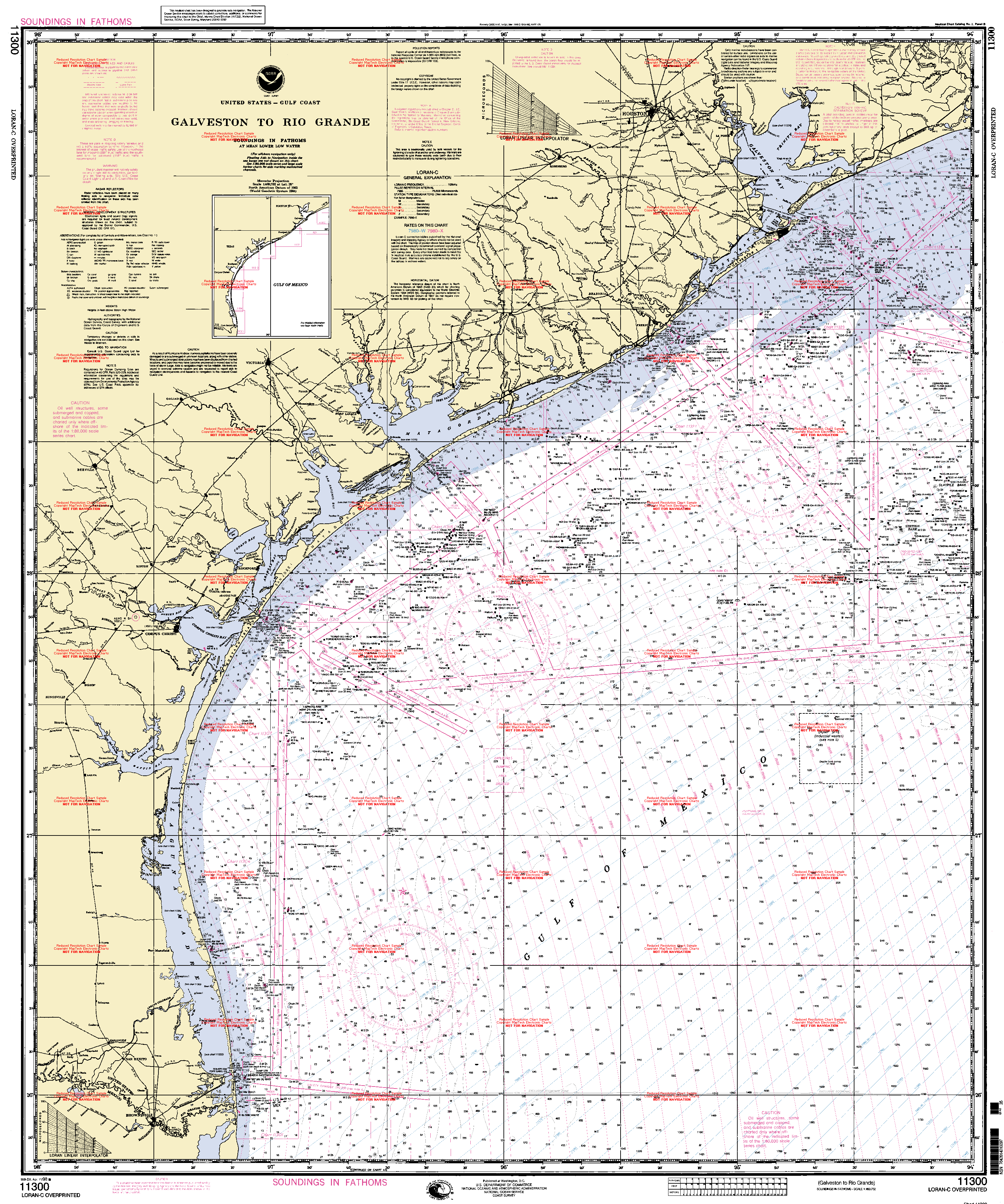 [Speaker Notes: Use this map to discuss the physical features of a coastline. They should notice all the rivers and creeks that empty into the Gulf. They should notice all the bay areas. Point out how low lying this land is.]
Coastal Plain ~ Location
Rivers of Texas flow toward the Gulf of Mexico
What Texas rivers flow through this region?
Since the Gulf Coastal Plain is an area of low land, what problems do you think the people living here might encounter?
Flooding from too much rain or hurricanes
Floodplain is the low, flat land along a river
Bridges are built high and extends further than the usual width of the river
[Speaker Notes: Students continue to use map on pg. 30. Also see picture on page 31 to understand the large bridges that must be built over floodplains.]
The Gulf Coastal Plain
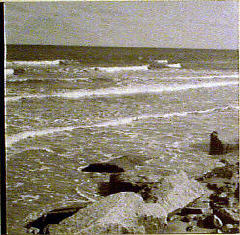 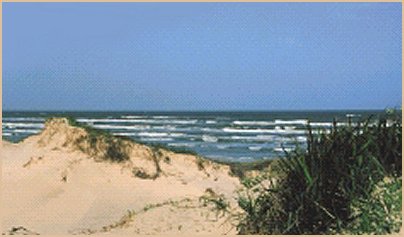 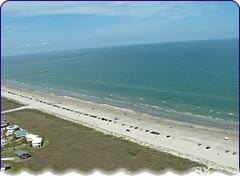 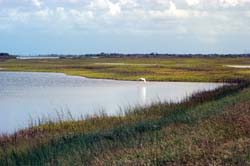 [Speaker Notes: These are all pictures of the Gulf Coastal Plain. Do they all look the same? Some of the areas of sandy, some rocky, and some marshy. But they are all in the same region. Just because you live on the Gulf Coast, it does not mean your backyard will look like it does when you go to the beach. However, all the land is at or just above/below sea level. These areas are still prone to flooding because they are right on the coastline.]
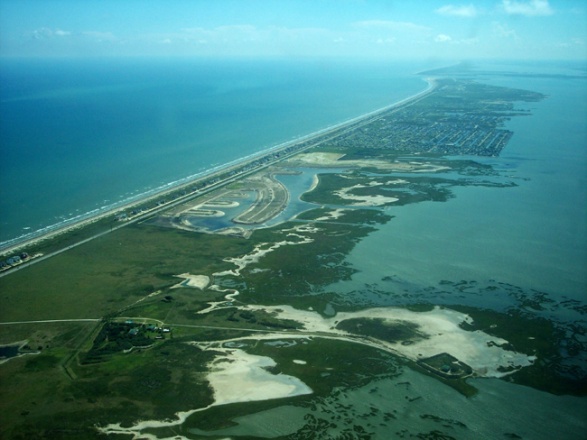 Coastal Plain ~ Location (cont.)
Part of coastal plain is actually not along the coast
Piney Woods of Texas is part of this region.
Where do you think it might be located? (map on pg. 30)
Piney Woods ~ Location
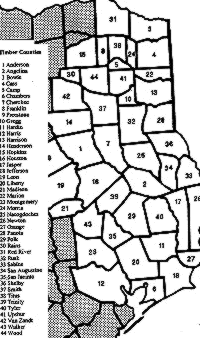 The pine forest lands or "Pineywoods" of East Texas extend from the Red River in the northeast corner of the state, southward to the region bordering Galveston Bay, and from the Louisiana border on the east to the Black Prairie region on the west. As shown in this map, this area includes all or portions of 44 Texas counties.
[Speaker Notes: Briefly explain where this is in relation to the map on pg. 30 in student book. The point is that this area is part of the coastal plain and encompasses a great area of land.]
Coastal Plain Region ~ Piney Woods
The Pineywoods region encompasses the four National Forests in Texas: the Angelina, Davy Crockett, Sabine, and Sam Houston.
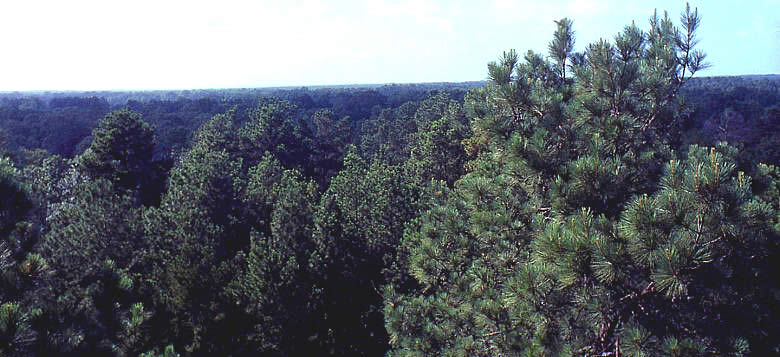 [Speaker Notes: Why do students think it might be called the Piney Woods? What is a national forest? Has anyone been camping in a national forest of Texas?]
Piney woods
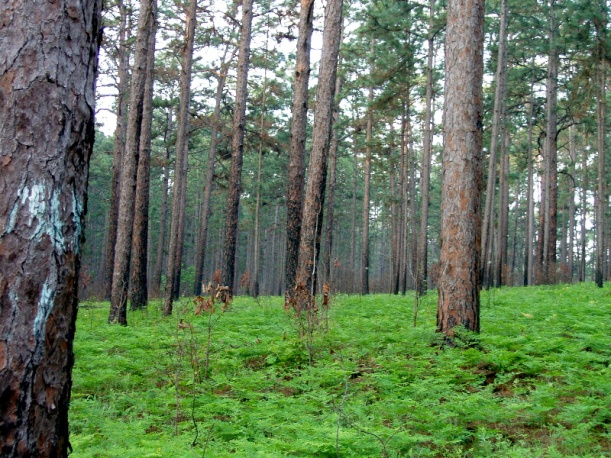 Gulf Coastal Plain ~ Important Cities
What cities do you see and recognize on map on page 30 along the coast?
What cities are in the Piney Woods part of the Coastal Plains?
Is the Dallas~Fort Worth area a part of this region? Do we live along the coast? Are we part of the Piney Woods?
Texas Chronicle Notebook
Color the Coastal Plain region of the Texas map given you green.
Cut out and glue onto right side of a new page of Texas Chronicle
Under the map, create a bubble map of the land features, important cities, and location we have discussed today.
[Speaker Notes: Model how to find the coastal region on the small maps, where to put in Texas Chronicle, and how to create the bubble map for today. We are only using the right side of the Texas Chronicle today (this is the input page)]
End Day #1stop here 
Coastal Plain Region ~ Climate, Plants, Animals
The regions of texas
Taking Notes
Get Texas Chronicle
On new right-hand side, title page “Coastal Plain Region Climate, Plants, Animals”
Take notes as we go through lesson. You may choose to make a bulleted list under each heading. 
Coastal Plain Climate
Precipitation ~ 
Temperatures ~
Coastal Plain Plants
[Speaker Notes: Explain to students note-taking can be a bulleted list which will help them remember what we have learned. Help them set it up as you go through this lesson. The list should be on the right hand side (input) of the Texas Chronicle. We will write on the left hand side later in this lesson.]
Coastal Plain Region ~ Climate
Textbook map pg. 30
How large an area is this region geographically? Use map scale and determine how many miles from north to south it covers.
In the southern part of the state (Brownsville and Corpus Christi areas) it is always pretty warm ~ even in the winter. This is a good place to grow fruit and vegetable crops because it rarely freezes.
[Speaker Notes: Give students a ruler and allow them to work with a partner to determine the size of this region.]
Coastal plain region Climate (cont.)
What kind of climate do we have here in the DFW area?
Summer?
Winter?
How does it differ from the coastal area?
How does the climate of an area effect the people who live there?
[Speaker Notes: Allow time for students to turn and talk during first question. Then, they can share out with the two specific seasons mentioned on the slide.]
Coastal plain region ~ climate (cont.)
Precipitation ~ see map on page 35
Does all of the Coastal Plain Region receive the same amount of precipitation? 
With a learning partner, determine the range of precipitation in this region.
Why do you think there is more rain in the eastern half of the state than the western half?
What are the wild weather conditions that can occur in this region?
[Speaker Notes: Remind students that precipitation is water that falls to the Earth’s surface in the form of rain, sleet, snow, or hail. Precipitation range should be 24-48 or more inches per year. Tell students that the area along the border of Louisiana can receive as much as 60 inches per year. That is 5 feet of rain! Explain to students that the forest areas receive more rain and are more humid. The humidity is the moisture in the air which helps with the water cycle causing it to get more rain. Remind students what we learned about hurricanes along the coast and tornadoes in our part of Texas.]
Coastal plain region ~ Plants and animals
Gulf Coastal Plain area
Full of wetlands and marshes. Some are freshwater and some are saltwater. A marsh is a wetland where a variety of tall grasses grow.
This is a flat land. Plants that grow need a lot of water and are able to survive warmer temperatures.
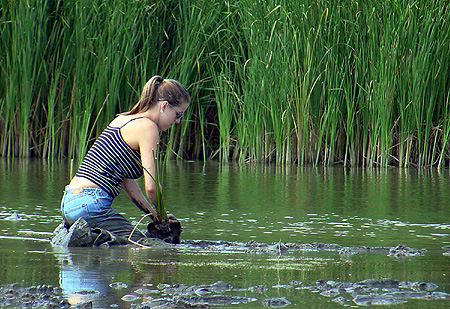 This woman is planting bulrushes in this marsh in order to spread population of this plant in Texas.
[Speaker Notes: ASK: Where does the salt water come from for the saltwater marshes? With the picture, have students notice how shallow the marshland is. This is not deep water. Plants root at the bottom and grow above the surface.]
Coastal plain region ~ Plants and animals
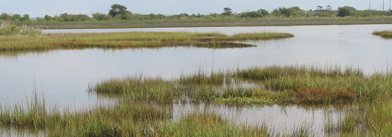 This is a typical Texas marsh. Grasses were planted here to give wildlife a refuge (home).
Gulf Coastal Animals
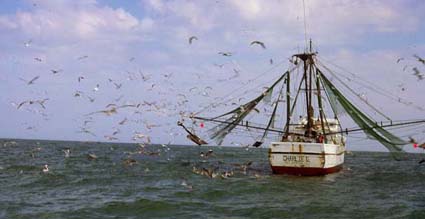 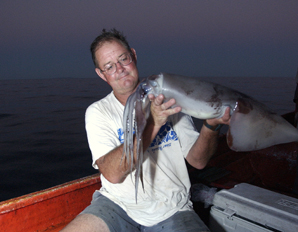 Birds eating left-overs from fishing boats
Many species of fish
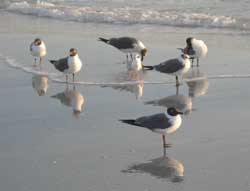 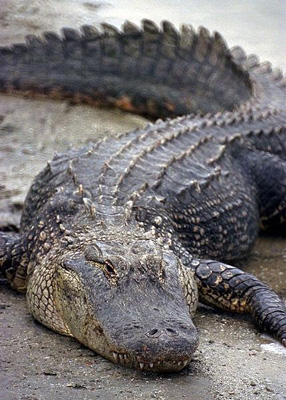 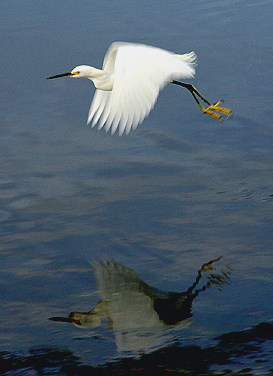 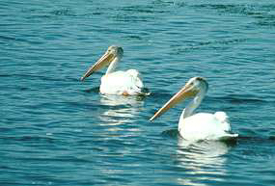 Birds looking for food between waves in the sand
White Egret
Pelicans
Alligators
[Speaker Notes: Fishing is a huge industry along the coast. Many people vacation there just to go fishing. Shrimp boats bring large numbers of birds which can either float on the water to rest or have strong wings to get back to land. The white egret is a large bird that flies over the Gulf and marshes looking for food. Pelicans can be found along the seacoast and catch their prey (fish) directly out of the waves of the Gulf. Alligators are found mostly in the far eastern section of Texas along the rivers and marshes.]
Coastal plain region ~ Plants and animals
Piney Woods area
The wooded areas bring other kinds of wildlife to Texas because they provide shelter in all types of weather and from predators
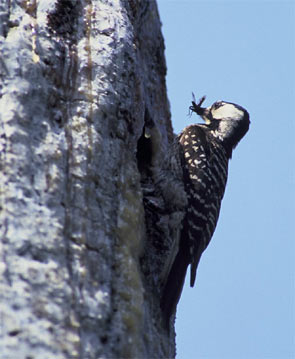 Red-cockaded woodpecker finds food inside tree holes or just under the bark. Doesn’t look like the woodpecker on the cartoons!
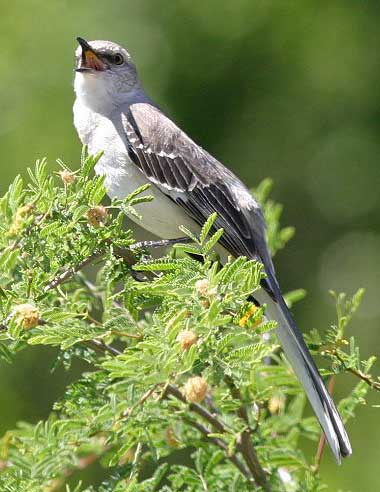 Piney Woods Animals
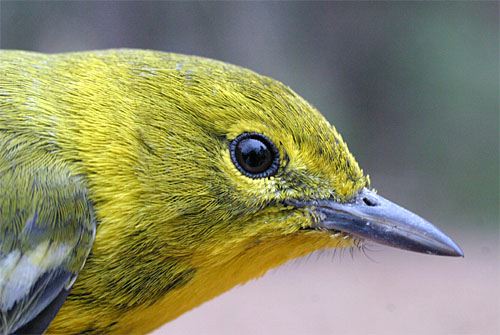 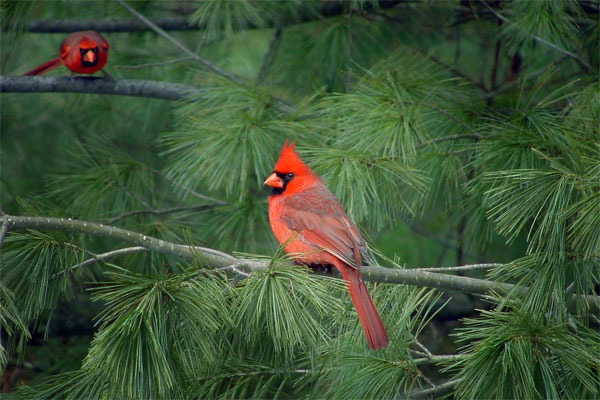 Cardinals
Mockingbird
Warbler Pine
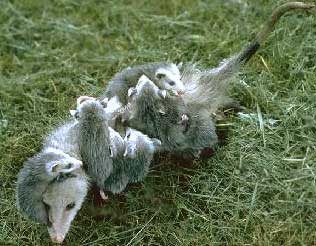 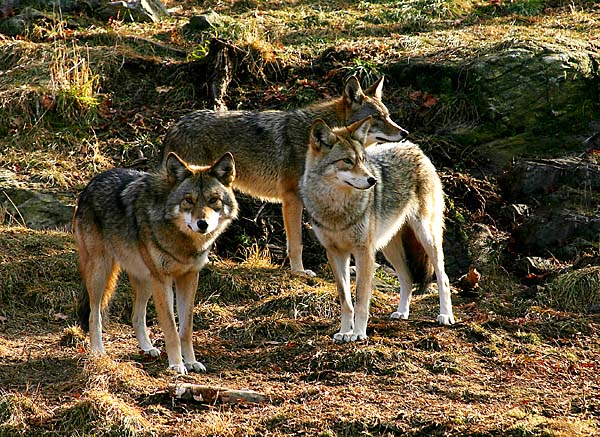 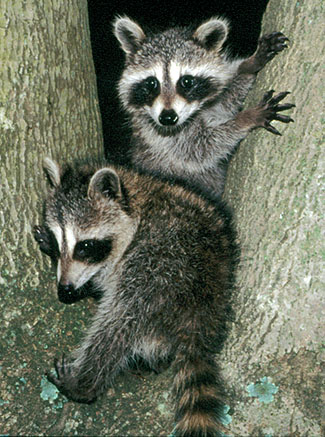 Coyotes
Mother opossum carrying her babies
Raccoons
[Speaker Notes: Note: Coyotes are found all over Texas!!! We have them in our area a lot! There are many, many birds that live in the Forests.]
Coastal Plain Region
On left side of Texas Chronicle, write a letter to a friend inviting them to visit the Coastal Plain Region of Texas. 
Make it interesting, and mention why they would want to visit. Be specific about whether you are inviting them to the Gulf Coastal Region or the Piney Woods region of this area. What is the weather like, what animals would they see, etc.
[Speaker Notes: This is an optional assignment if you have time. I am NOT going to take a grade on it. The point of this assignment is for them to synthesize the information they have received today.]
End of Day 2stop here 
Coastal Plain Region ~ Industry
The regions of texas
Taking Notes
Get Texas Chronicle
On new page, take notes from today’s lesson on the right side of your page (the input page)
You will also need a textbook today.
Coastal Plain Region Industry
Industry ~ all the businesses that make one kind of product or provide one kind of service.
Goods ~ Products people buy and sell, such as food and clothing
Service ~ an activity that someone does for others for pay, such as cutting hair, repairing shoes, etc.
Cities have different types of goods and services. They may also have many types of industry.
Coastal Plains region industry
Textbook page 62.
What do you notice about this map key?
Turn and talk to partner about the industries for the coastal plains region of Texas.
Coastal Plain Region ~ Industry
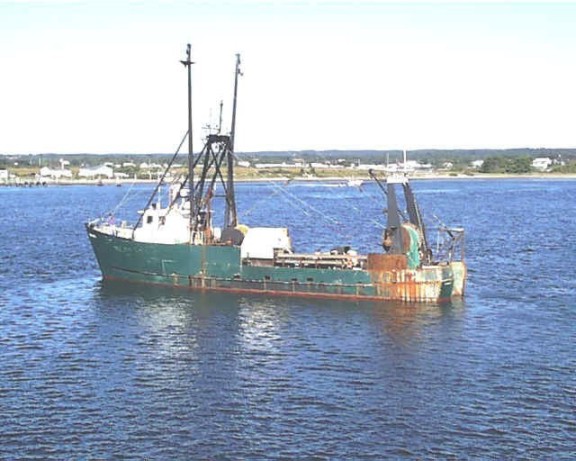 Gulf Coastal Region
Fishing


Oil 


Fruits and Vegetables
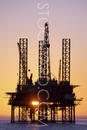 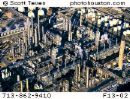 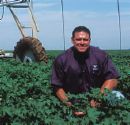 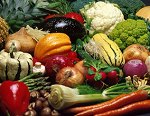 Fishing Industry
Sea provides an almost endless supply of fish and shellfish. Fisherman must be careful not to over-fish one area.
Major place for shrimping industry
Fishing boats from Gulf of Mexico may stay out as long as 3 weeks and then return to port.
Oil Industry
Why do we need oil?
Off the Texas coast, there are large pockets under the ocean floor filled with oil. 
Off-shore oil rigs pump the oil up from under the ocean floor.
Oil taken to refineries in the Houston area. Here the oil is made into gasoline and other products which need petroleum.
Agriculture Industry
The Valley’s climate provides the right temperature and precipitation for growing crops. 
Fruits and vegetables can be grown year round.
The southern most area produces citrus crops such as oranges and grapefruit.
Areas just to north (but still in the Valley) produce many other fruits and vegetables.
Freezes rarely occur, but when they do our crop industry suffers.
Coastal Plains Region Industry (cont.)
Piney Woods Area
Timber ~ What uses do we have for timber?
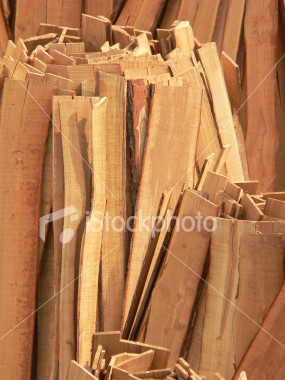 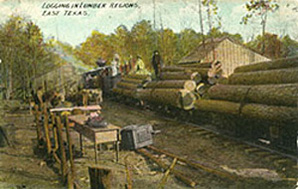 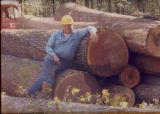 [Speaker Notes: Discuss the timber industry.]
Population and industry
Population of an area is determined by the industry needs.
Many workers needed for the oil industry. The area around Houston is heavily populated for this reason.
The timber industry does not require quite as many workers, so the Eastern cities of Texas are not as large as the Houston area.
In the Valley, workers are needed to take care of and harvest crops. But these areas do not need large populations to do this work.
Other workers are also needed: doctors, nurses, teachers, city services, etc. These are true for all regions and generally are not included when discussing “industry.” However, Houston is well-known for its medical centers which requires larger than normal amounts of doctors, nurses, and other health related workers.
End of day 3stop here 
Coastal Plains Region of Texas ~ Assessment
The regions of texas
Directions for Assessment
You may use your Texas Chronicle Notebook
Make a tree map for the Coastal Plains Region.
Your headings should be as follows:
Place state of Texas here and color in the location of this region.
Coastal Plains Region of Texas
Location
Landforms
Climate
Plants
Animals
Industry
NOTE: The number of lines under each heading will vary according to what you have learned. Some may have more lines than others!
End of coastal plains region
Central Plains Region ~ Location, Landforms, Important Cities
The regions of texas
Central plains region ~ Location
Part of the Great Central Plains of the US
Located in central portion of the state
Northern border is the Red River
Southern tip is the city of Austin
The Colorado River is the southwestern boundary
West border is the Cap Rock Escarpment
Page 30 of textbook ~ How else can you describe the location of this region
[Speaker Notes: ASK: What state borders the Central Plains? What other rivers flow through this region? Do the originate here or elsewhere? Review the terminology of plain (flat land)]
Central plains region ~ landforms
What are landforms?
Rivers
Colorado River
Brazos River
Red River
Lakes
Lake Travis is near Austin
Hills 
Hill Country~just the Western edge
Plains
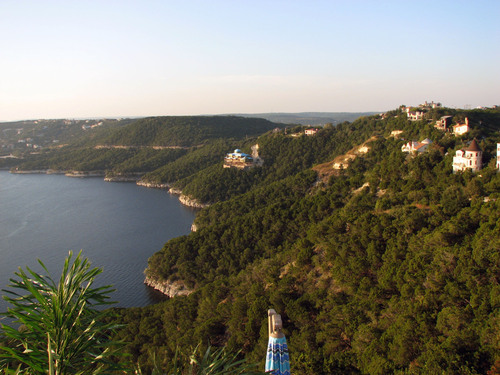 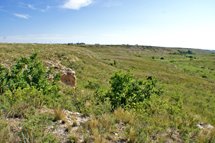 Central plains region ~ geographic features
Rolling grassy lands 
Thick grasses 
Cross Timbers area - large areas of hardwood trees 
Limestone rock 
Higher elevation because limestone doesn't wear down easily
Central plains regions ~ important cities
Austin
Capitol of Texas
Located on edge of Central Plains and Gulf Coastal Plain Region
Hilly area
Lake Travis
On Colorado River
UT (major university)
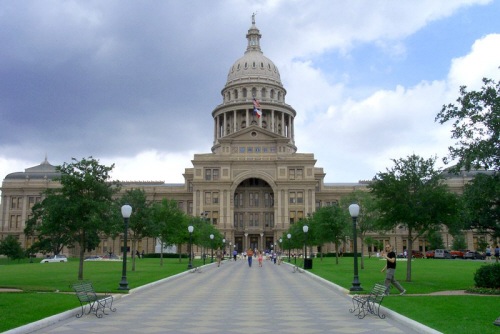 State Capitol Building
Central plains regions ~ important cities
Fort Worth
Famous for cattle industry in the past
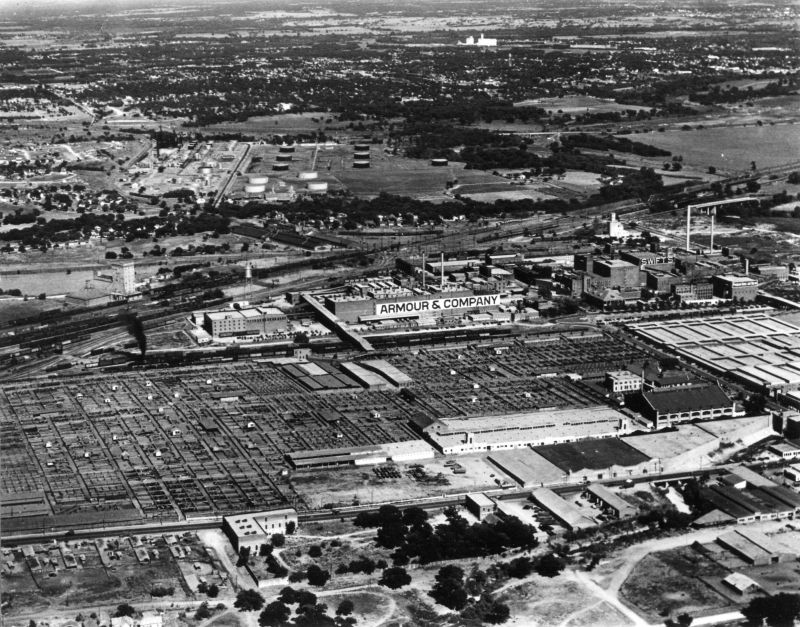 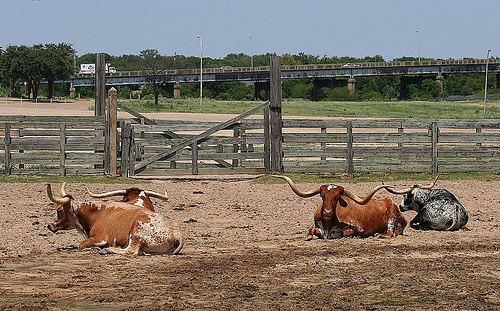 Longhorns in Stockyards
Stockyards in 1940’s
Central plains regions ~ important cities
Abilene
Two major colleges (ACU, Hardin-Simmons)
Major stop on cattle drives
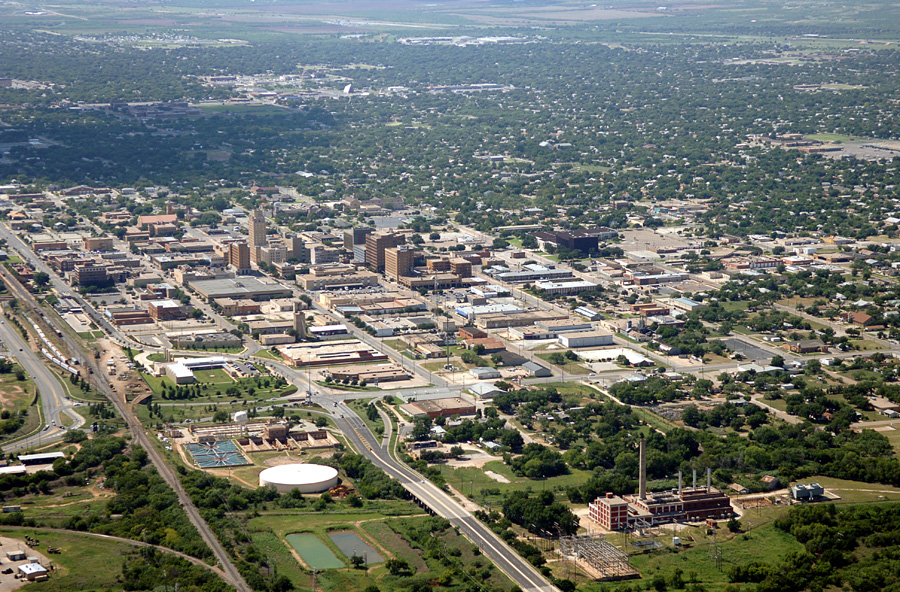 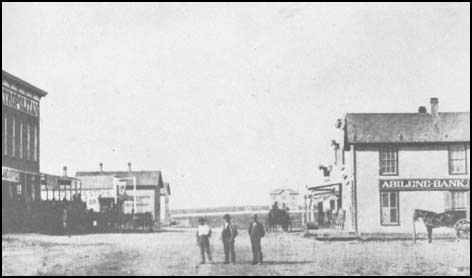 1875
Abilene today
Central plains regions ~ important cities
Killeen
Fort Hood ~ Army base
Wichita Falls
Farming land
Cattle
Cotton industry
San Angelo
Hunting area
Farming land
End Day 1stop here 
Central Plains Region ~ Climate, Plants, Animals
Regions of texas
Central plains region ~ Climate
Precipitation
20-30 inches per year
Dry air
Will not feel as hot as in the Coastal Plains even with same temperature
Cools off at night
Tornadoes
Weather conditions produce several tornadoes each year
[Speaker Notes: How does the precipitation compare to the Coastal Plains Region.]
Central plains region ~ Climate
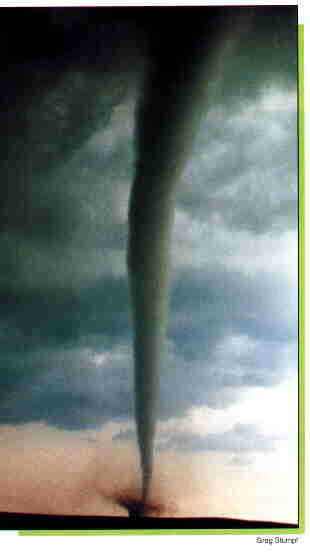 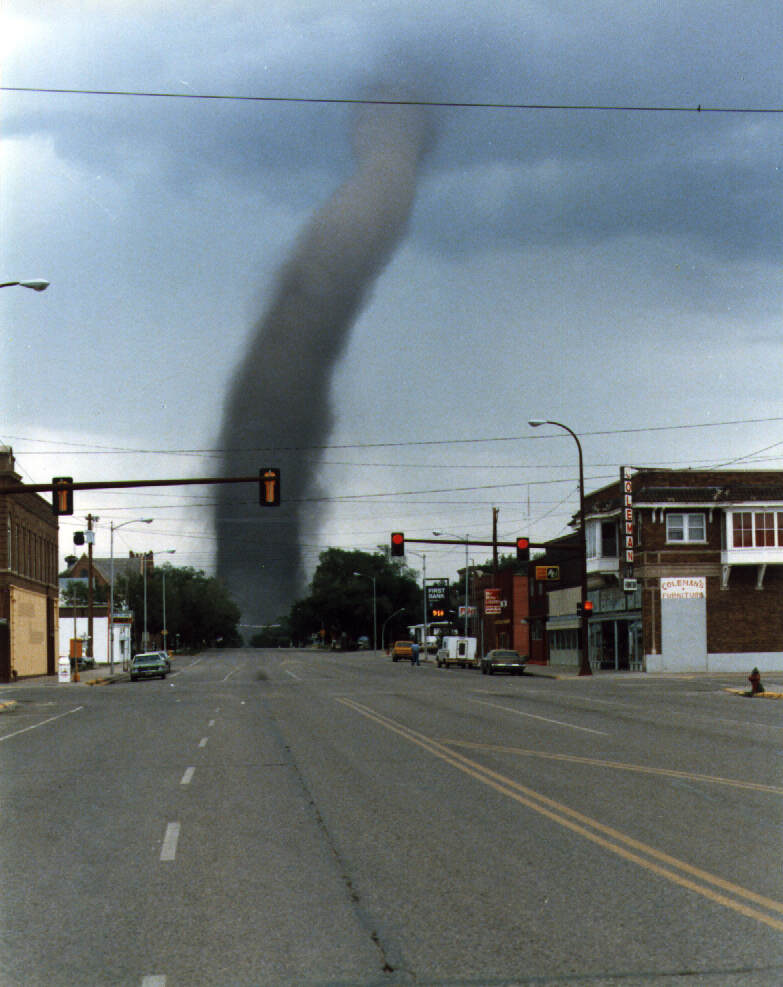 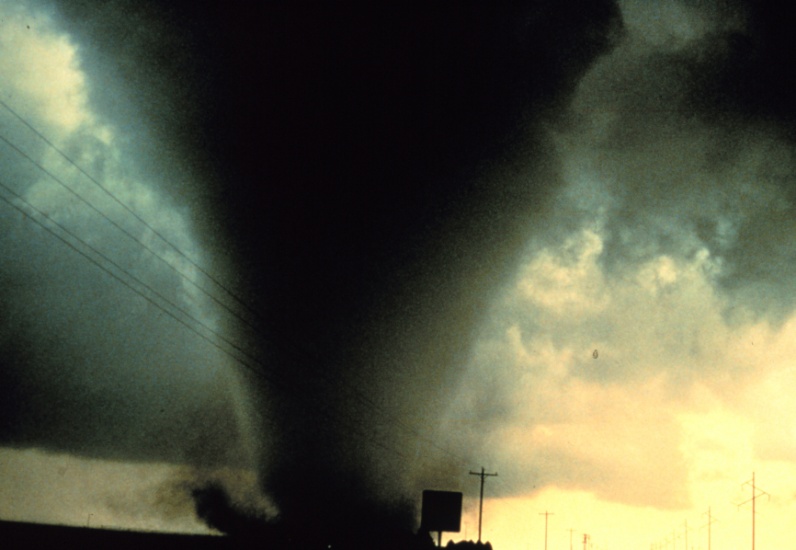 Tornadoes can be small or large. They can develop quickly. There is a lot of open land in the Central Plains, so the effects of the damage depends on whether the storm hit an open area or a heavily populated one.
[Speaker Notes: Note here the size difference of these tornadoes. Not always raining!!!]
Central plains region ~ Plants
Cedar Trees
Used for making fence posts (important to farmers)
Tall grasses
Wildflowers
Many in the Hill Country
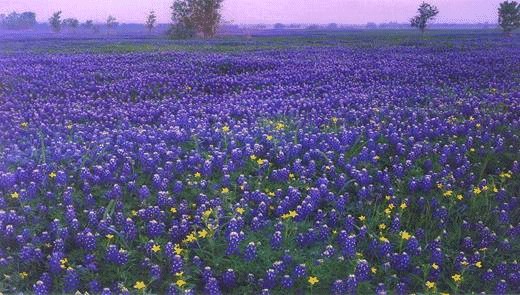 Central plains region ~ Animals
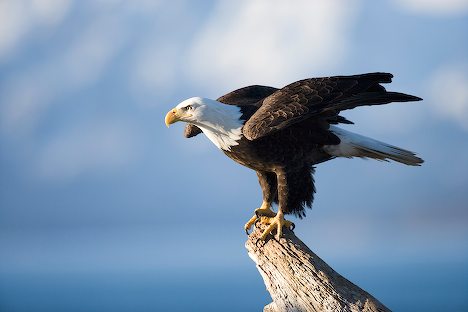 Bald Eagle




Armadillo
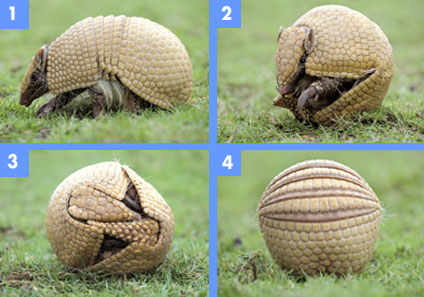 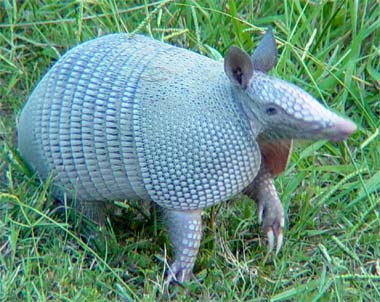 Defense from Predators
[Speaker Notes: Armadillos live all over the state, but are in abundance in this region.]
Central plains region ~ Animals
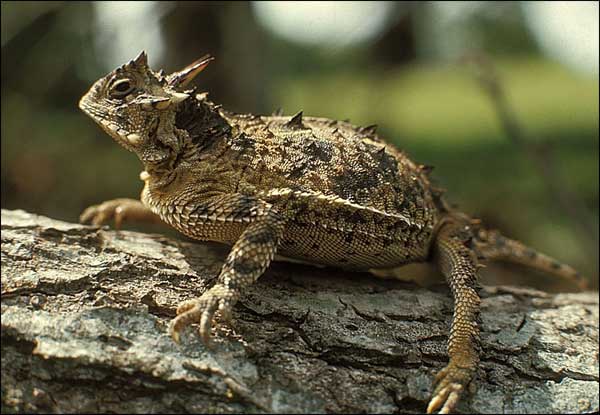 Horned Lizard



White-tailed Deer
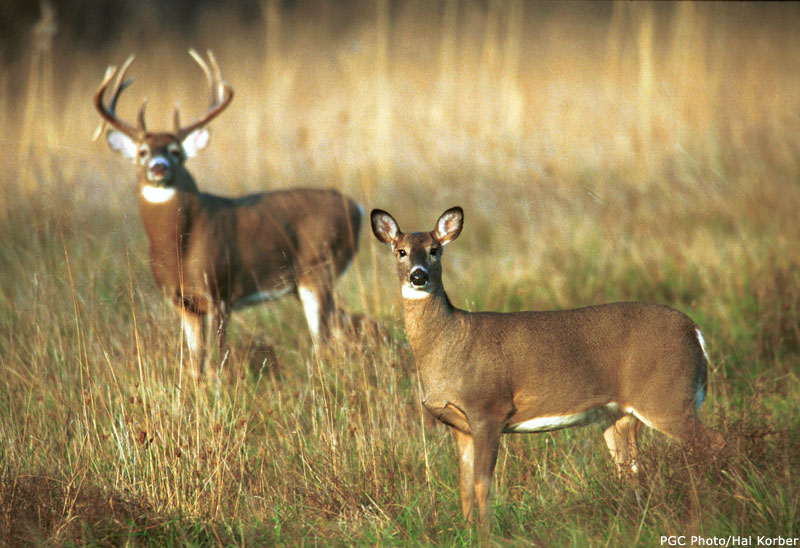 Central plains region ~ Animals
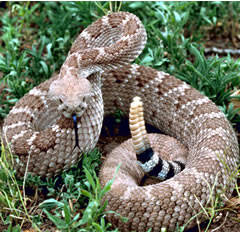 Rattlesnakes



Coyotes
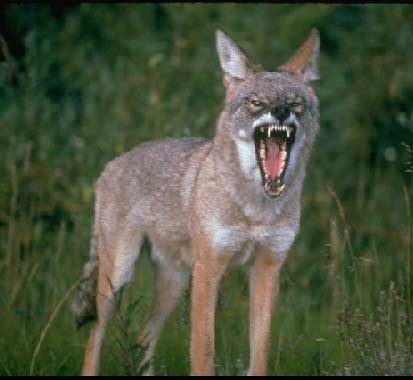 [Speaker Notes: Coyotes and snakes live all over the state.]
End of day 2Stop here 
Central Plains Region ~ Industry
Regions of texas
Central plains region ~ Natural Resources
Limestone
Used for building 
Minerals 
Streams 
Fertile lands for crops
Central plains region ~Industry
Farming
 Fruits ~ Famous for peaches
 Vegetables
 Watermelons
 Oats 
Cotton
Ranching
Cattle
Angora goats (mohair)
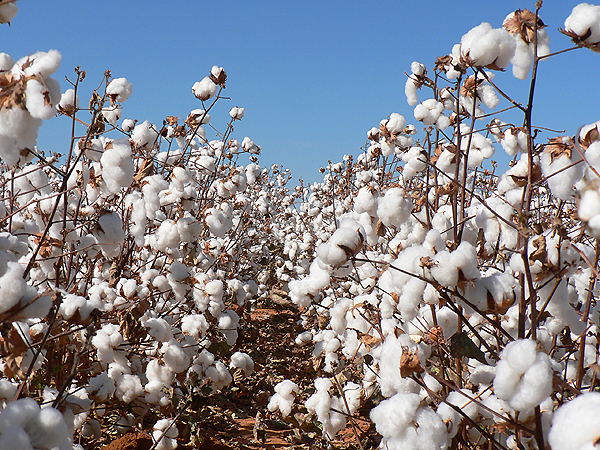 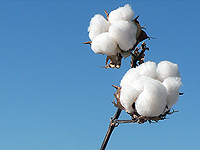 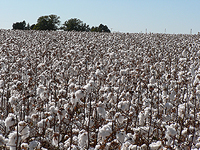 Cotton Industry
Central plains region ~Industry
Cedar Trees
Important for building fences
Used to build decks, closets
Oil
Natural Gas
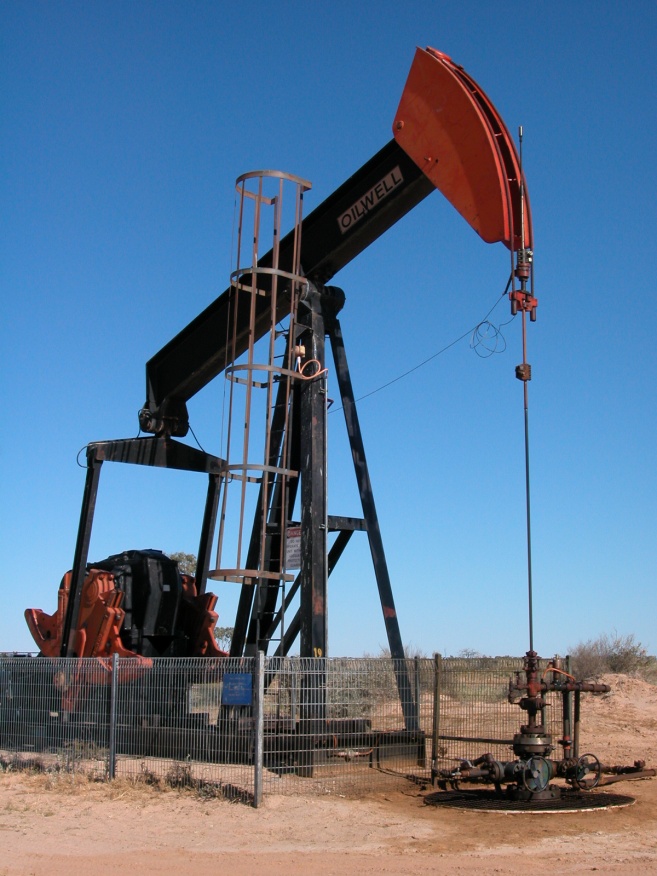 Central plains region ~Industry
How does industry affect population?
Are there many large towns in West Texas?
What kinds of jobs do you think the industries in this region would provide?
Central plains assessment
Create a double bubble map comparing the Coastal Plains Region with the Central Plains Region
Be sure to include the following:
Climate
Landforms
Plants
Animals
Industry
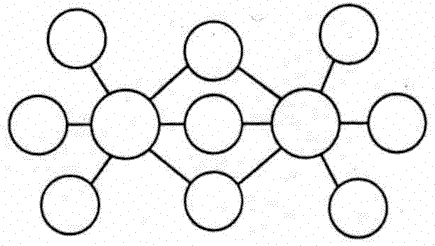 End of central plains region
High Plains Region ~ Location, Landforms, Important Cities
Regions of texas
High plains region ~ location
Part of the Great Plains of the United States and Canada 
Most of the Panhandle and Edwards Plateau 
East & South borders are escarpments 
Southwest border is the Mountains and Basins Region
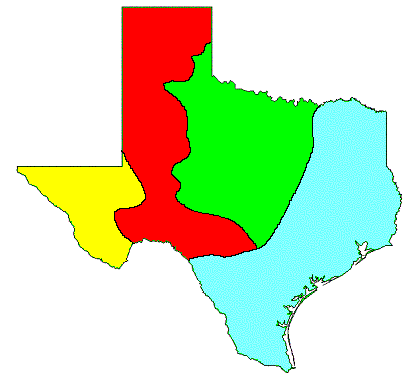 High Plains Region
High plains region ~ panhandle
The northernmost area of Texas is called the Panhandle. 
It is straight and narrow like the handle of a pan with the broader area of the state below it, like the bottom of a pan.
This region has mostly flat, grassy land or plains.
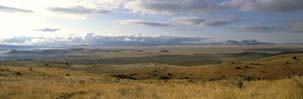 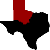 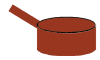 High plains region ~ location (cont.)
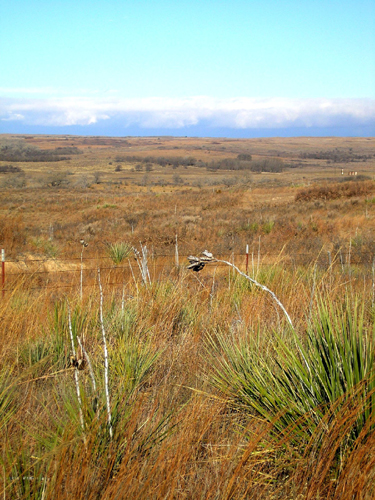 Geographic Subdivisions
High Plains 
Edwards Plateau 
Llano Basin
Panhandle plains
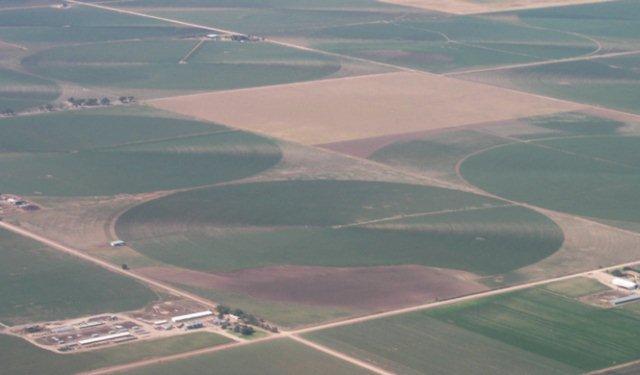 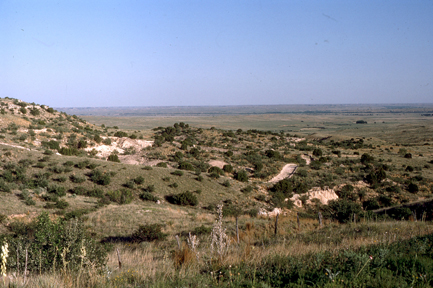 High Plains bluff in Panhandle
High plains region ~ panhandle (cont.)
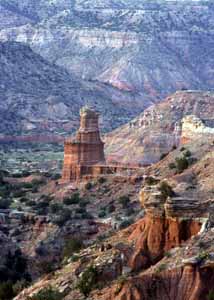 The western and eastern parts of the Panhandle region divided by deep canyons.
Carved by rivers and their tributaries that wind their way through this area. 
Palo Duro Canyon and Caprock Canyons State Parks are in this region. 
They are sometimes called "inverteted mountains" since the land is relatively flat until you reach the long and steep canyons in the ground.
Palo Duro Canyon
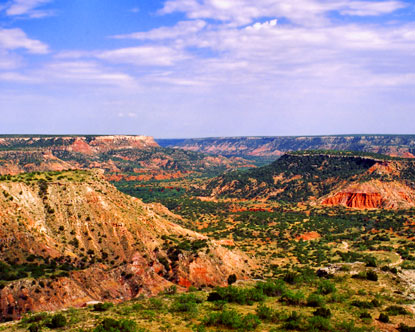 Second largest canyon in the United States
High plains region ~ edwards plateau
A plateau is high, flat land. Over many millions of years, this plateau has been eroded into a hilly terrain. There are many springs and some steep canyons in this area. 
Texas Hill Country is partly in this region.
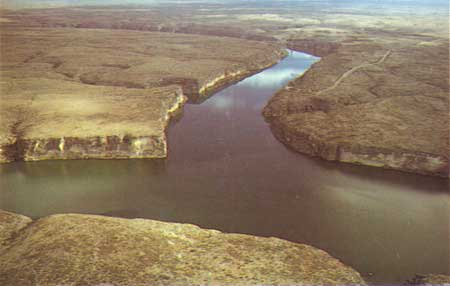 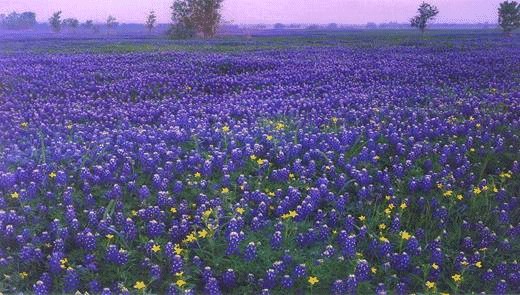 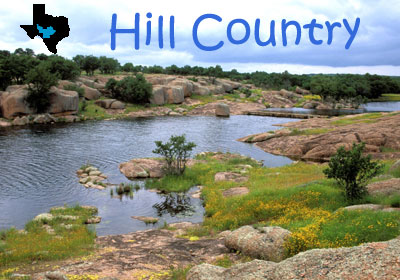 High plains region ~ llano basin
Also known as the central mineral region. 
Home to some of the oldest rocks in Texas, the central mineral region contains unique minerals and rock formations. 
Characterized by large granite domes, such as Enchanted Rock near Fredericksburg.
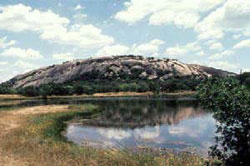 High plains region ~ landforms
Flat 
Few trees 
Canyons in North (Palo Duro Canyon) 
Higher elevation than Central Plains 
Cap Rock Escarpment 
Edwards Plateau
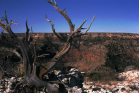 [Speaker Notes: Reminder that an escarpment is a steep slope or long cliff that results from erosion or faulting and separates two relatively level areas of differing elevations.]
High plains region ~ important cities
Amarillo & Lubbock in the Panhandle 
Midland & Odessa in the Permian Basin 
Kerrville, Fredericksburg, & Del Rio in the Edwards Plateau area
End of day 1stop here! 
High Plains Region ~ Climate, Plants, Animals
Regions of texas
High plains region ~ climate
Dry air 
Hot summers 
Cold winters 
Dust storms 
16-20 inches of precipitation per year
[Speaker Notes: Compare to other regions: this one gets less rain]
Dust storm
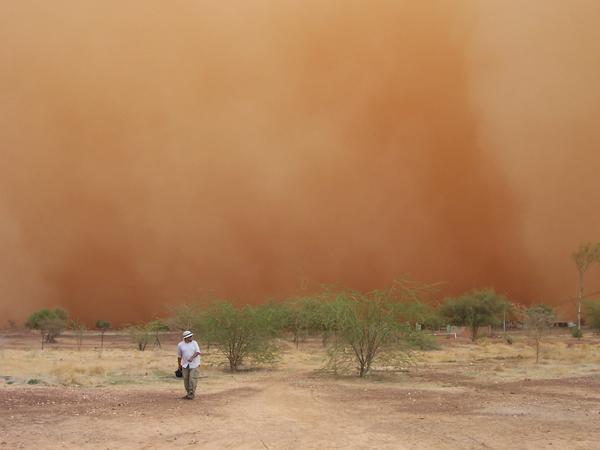 [Speaker Notes: As the wall of dust gets closer, you can’t see anything.]
Dust storm
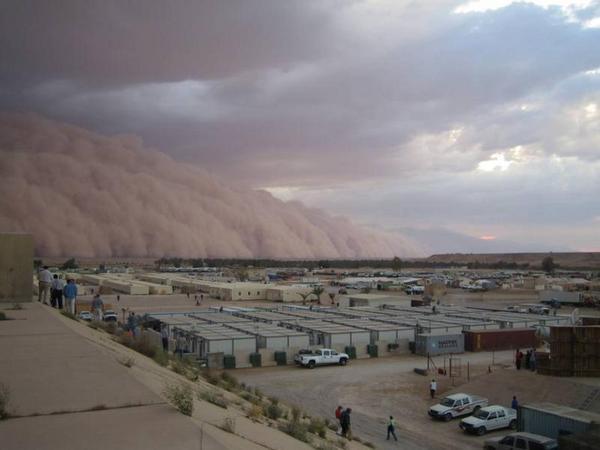 High plains region ~ plants
Short grasses 
Mesquite, cedar, pecan, and oak trees in Edward Plateau area
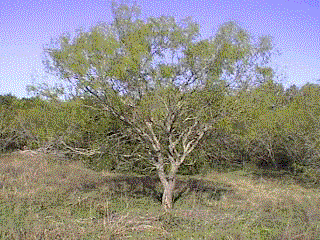 Mesquite Tree
[Speaker Notes: Mesquite tree grown today for the bark in barbequing.]
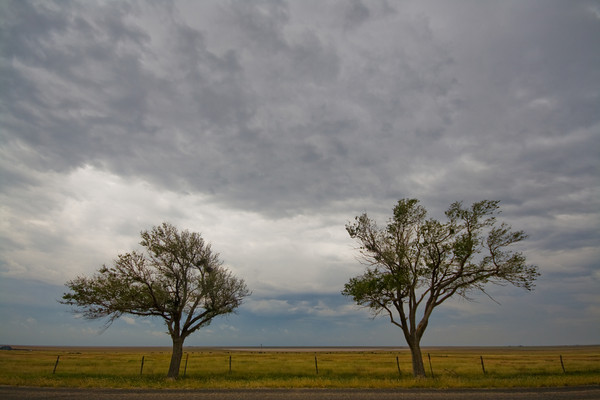 Two lonely trees on the Texas high plains west of Amarillo.
High plains region ~ animals
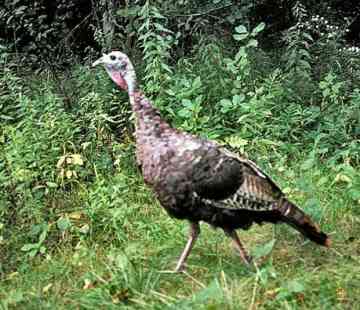 Deer 
Wild turkeys 
Mountain lion
Coyote
Prairie dog
Jackrabbit
Burrowing owl
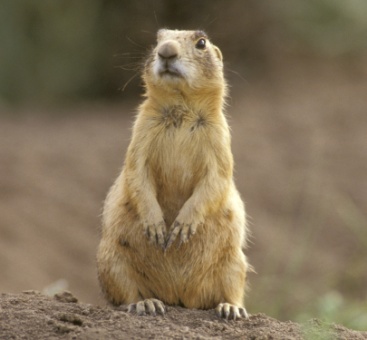 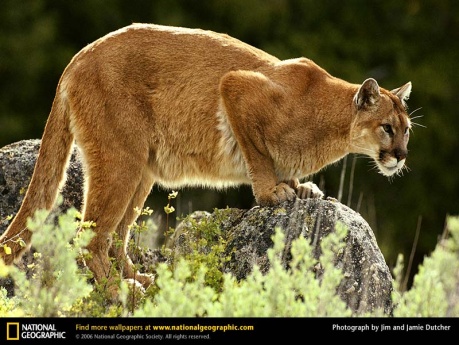 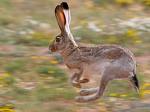 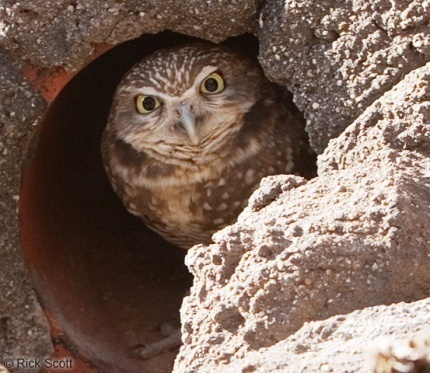 Richard Seaman
End of day 2Stop here ! 
High Plains Region ~ Industry and Population
Regions of texas
High plains region ~ industry
Farming - cotton, wheat (irrigation from wells)
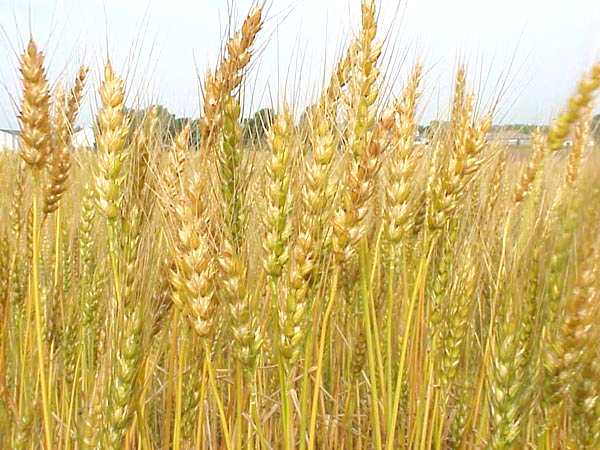 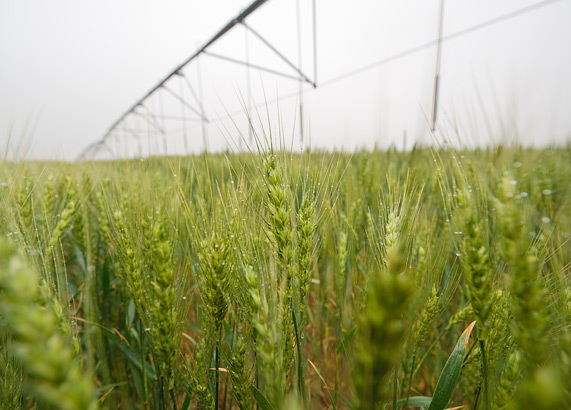 Irrigation of wheat field
High plains region ~ industry
Ranching - cattle, sheep, goat
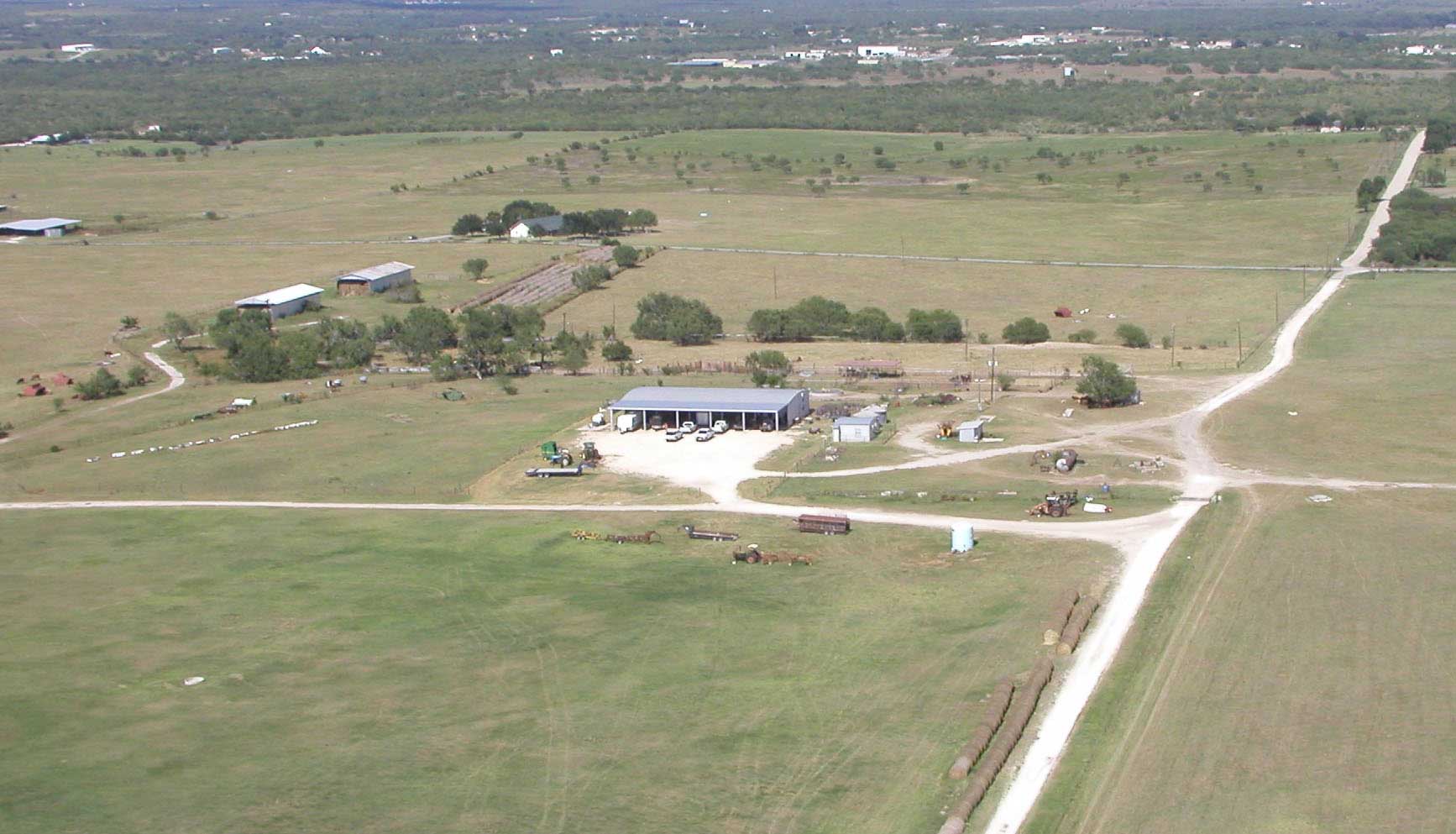 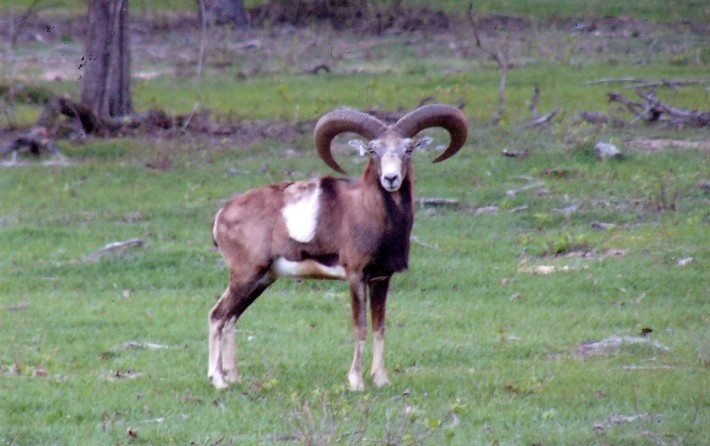 High plains region ~ industry
Oil and gas in the Permian Basin
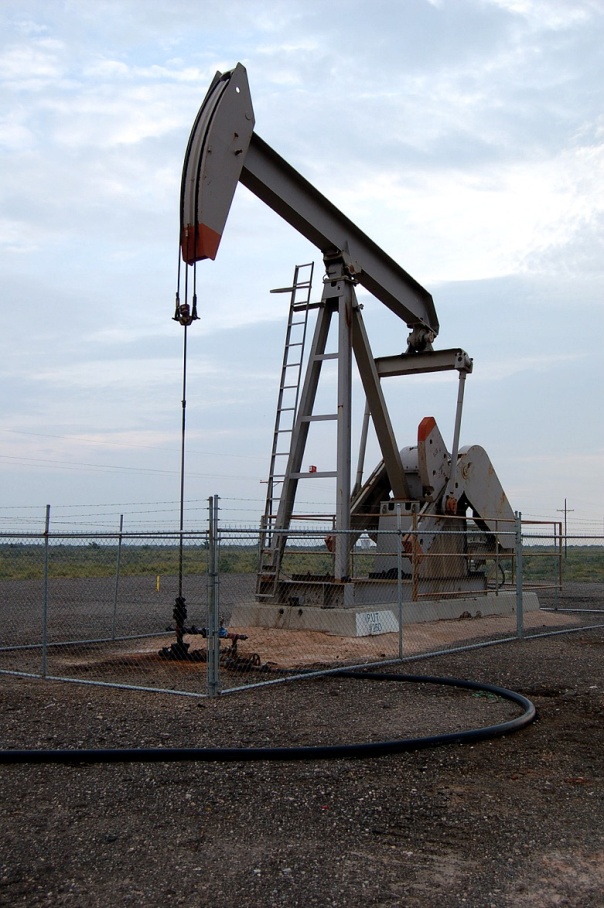 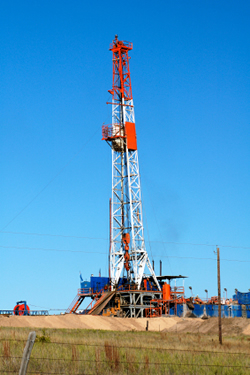 Gas Pump
Natural Gas
High plains region ~ Assessment
Create a Circle Map for this region.
Include words and illustrations that show your understanding of this region.
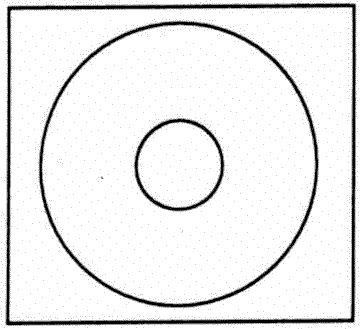 End of high plains regionstop here! 
Mountains and Basins Region ~ Location, Landform, Important 						Cities
Regions of texas
Mountains and basins ~ location
Far west Texas 
East border near Pecos River 
South border is the Rio Grande 
North border is New Mexico
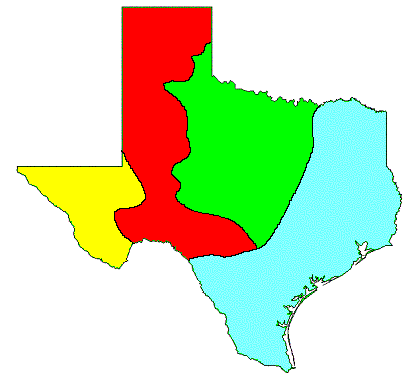 Mountains and Basins Region
Mountains and basins ~ landforms
150 mountains in the mountain ranges 

Plateaus and basins 
Plateau ~ a high, flat area
Basin ~ hollow or depressed area with no outlet for water
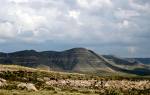 Guadalupe Mountains
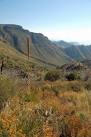 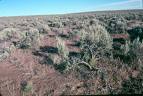 Basin in Big Bend
Mountains and basins ~ landforms
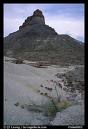 Deserts 

Pecos and Rio Grande Rivers 


Big Bend National Park
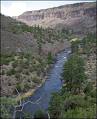 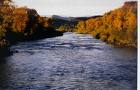 Both pictures are of the Rio Grande
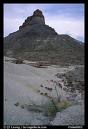 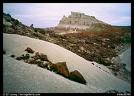 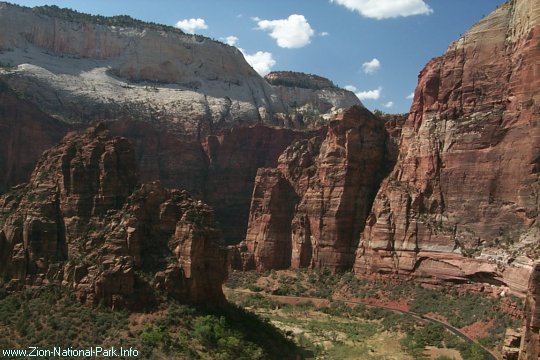 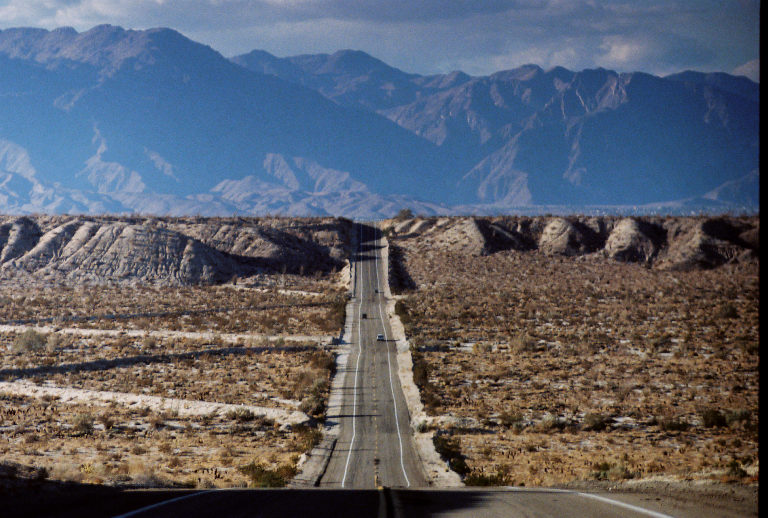 Mountains and deserts of West Texas
Mountains and basins ~ important cities
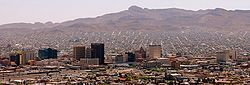 El Paso 
Most far western city in the state
Military base
Pecos 
Cattle drives went through this city
Chisholm Trail and Loving-Goodnight Trail went through this city
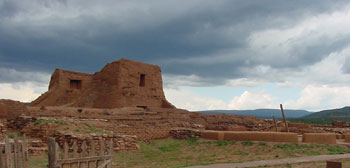 Mountains and basins ~ important cities
Kermit & Monahans in Permian Basin area 
Kermit located at the “L” of the end of the Panhandle
Monahans is where native Comanches, Mescalaro, and Lipan Apache Indians once roamed
Fort Davis, Marfa, & Alpine in Mountain area 
Marfa began as a Railroad water stop
End of day 1Stop here! 
Mountains and Basins Region ~ Climate, Plants, Animals
The Regions of texas
Mountains and basins region ~ climate
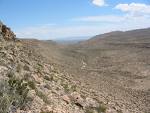 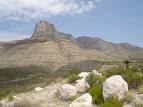 What can you infer about the climate in this location?
Mountains and basins ~ climate
Driest part of state 
8 inches of rain per year, 20 in mountains 
Hot days, cool nights
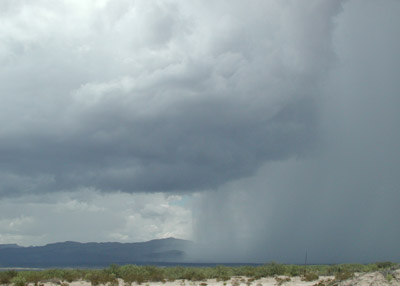 Storm east of El Paso
Mountains and basins ~ Plants
Short grasses, shrubs, desert plants in plateaus and basins
Pine forests in mountains
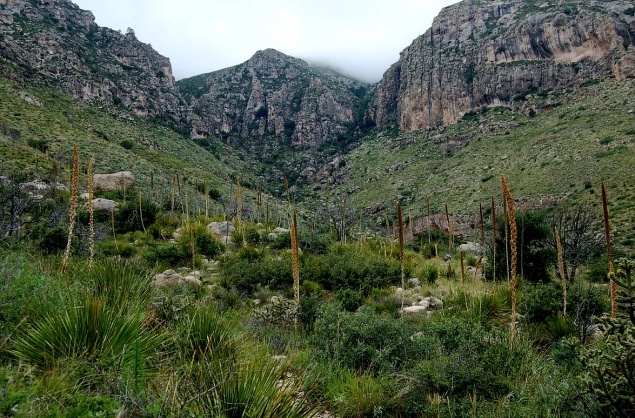 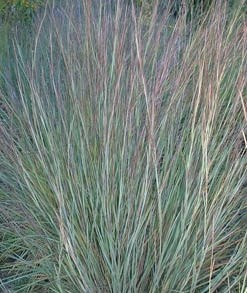 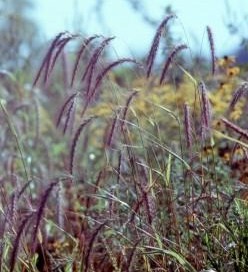 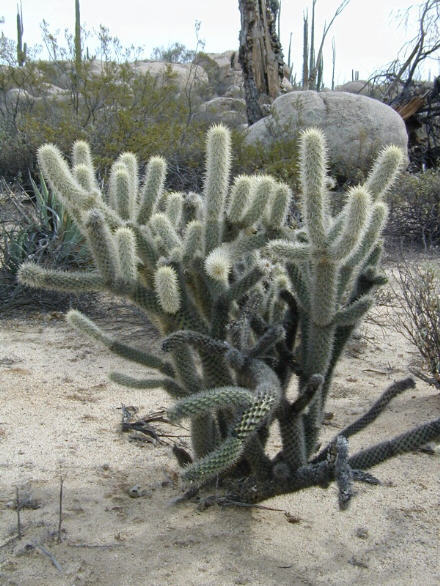 Cholla cactus
Mountains and basins ~ Animals
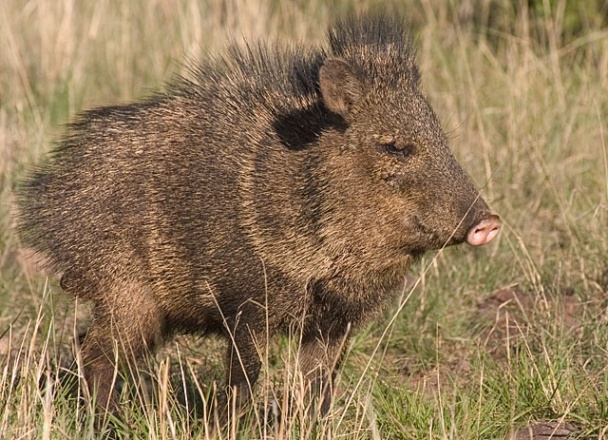 Javelina


Roadrunner


Gray-Banded King Snake
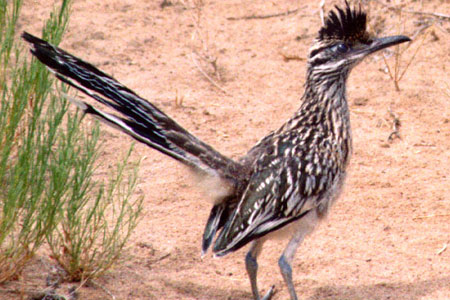 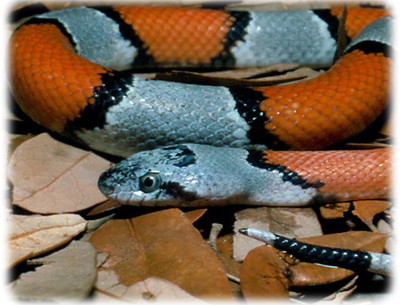 Mountains and basins ~ Animals
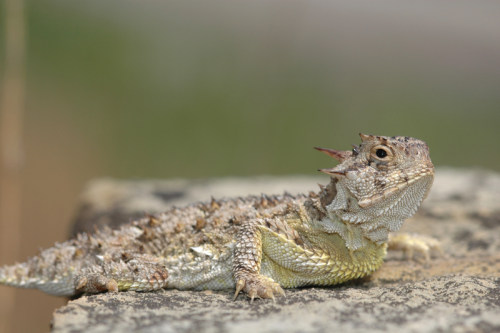 Lizard



Scorpion
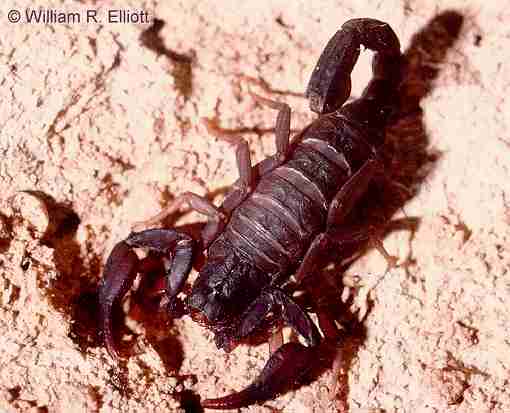 Mountains and basins ~ industry
Ranching - cattle, sheep, goat 
Farming - cotton, fruits, vegetables, cantaloupes (irrigation in El Paso and Pecos River Valley) 
Oil and gas - part of Permian Basin
End day 2Stop Here! 
Final Assessment
The regions of texas
Final assessment
Look back over your notes on all four Texas Regions.
Think about what makes each one unique.
Think about what you don’t like about a particular region.
Which region would you prefer to live in? Why? What makes that region the best one of all?
Final Assessment
Make a circle map for the region you think is the best one of all ~ the one you would like to live in.
Write a paper explaining why you think that region is the best. Be sure that your thoughts make sense. Make a rough draft.
Copy your paper over neatly and turn in with your circle map.